EL SANATLARI VE COĞRAFİ İŞARETLEME
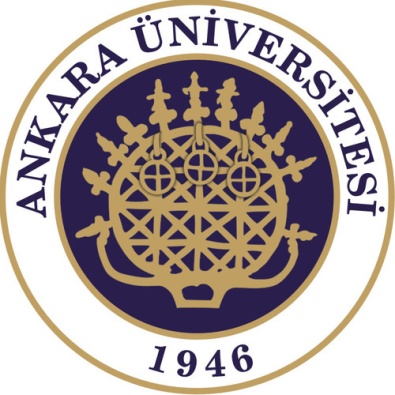 Dr. Ayşem YANAR




Kültür Varlıklarını Koruma ve Onarım Bölümü

2017
Ankara
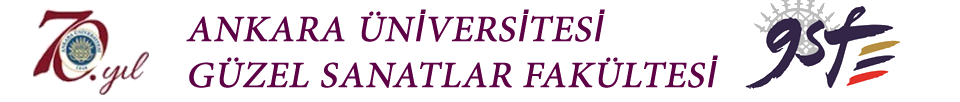 El sanatı ürünü
Geleneksellik
Hammadde
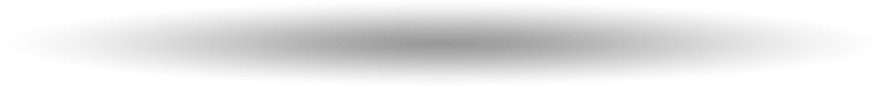 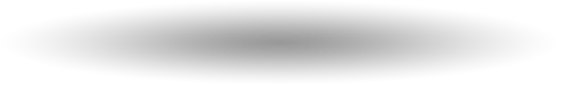 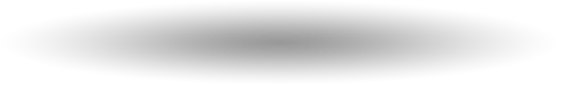 Geleneksel bilginin kullanılması
Hammaddenin çeşitli tekniklerle işlenmesi
El Sanatlarında Hammadde Sınıflandırılması
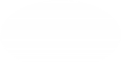 Lif
İnce dallar, saplar ve ağaç şeritleri
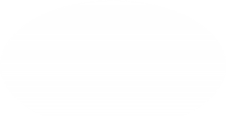 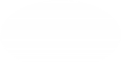 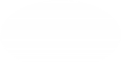 Taş
Dallar
Deri ve hayvansal artıklar
HAMMADDE
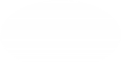 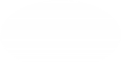 Ahşap
Deri
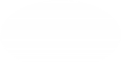 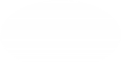 Toprak
Maden
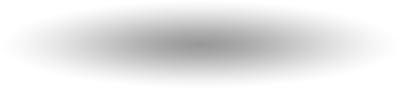 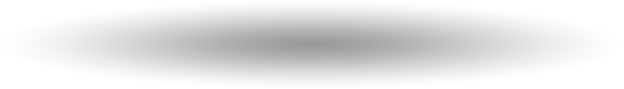 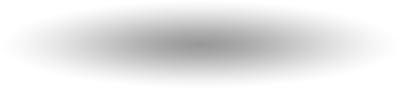 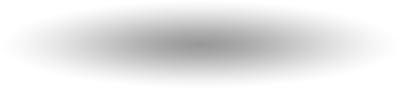 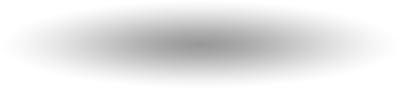 El sanatları
Yoğun emek ister
Geçmişin izlerini yansıtır
Basit araçlarla yapılır
Günümüze kadar ulaşabilen örnekleriyle geçmişe dair bilgileri günümüze aktarır
Doğada kolay bulunabilen ya da artık maddeleri hammadde olarak kullanır
Yaratma gücü ister
Türkiye bulunduğu coğrafi konum nedeniyle zengin kültürel çeşitliliğe sahiptir

 Her yörenin kendine özgü çeşitli tarım, sanayi ve 
     el sanatı ürünleri bulunur

Günümüzde geleneksel el sanatlarının bir kısmında hammadde, desen, motif, renk, gibi özelliklerinde değişiklikler meydana gelmiş, bir kısmı yok olmuş ve yok olmak üzere bir kısmının ise üretimi sürdürülmektedir

Özgünlüğü ve sürdürülebilirliği sağlamak açısından el sanatlarında ürün yenilenmesi, özgün değeri olan ürünlerin pazarda yer alması ve bu yönde ürün tasarımı yapılması önemlidir
Yöresel/geleneksel ürünler üretildikleri bölgeye ait özellikleri yansıtır ve o yörenin özellikleriyle bilinir. Bunlar arasında özellikle el sanatı ürünlerinin coğrafi işaret tescilini alması ürünün kalitesinin ve yöresel özelliklerinin devamlılığı açısından önemlidir 

   O yörede üretilen aynı veya benzer el sanatı ürünlerinin coğrafi konum, hammadde ve insan faktörü (usta) gibi nedenlerle standardizasyonunun yapılması oldukça zordur. Ancak coğrafi işaretleme yoluyla belgelenen ürünleri belirli bir standarda getirmek ve bu standardı sürdürmek mümkün olabilir
Ankara İline Özgü El SanatlarıDokumacılık Bürgü Dokuma
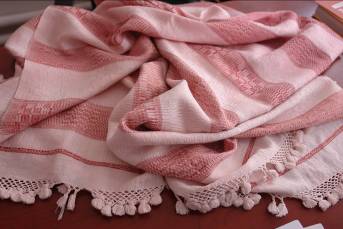 Eski Bürgü Örneği
Gelin Bürgüsü
Sof Dokuma
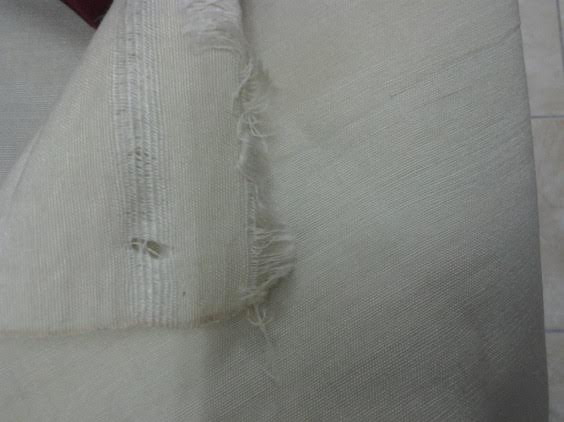 Kaynak: Ankara Etnografya Müzesi
Envanter no;14193
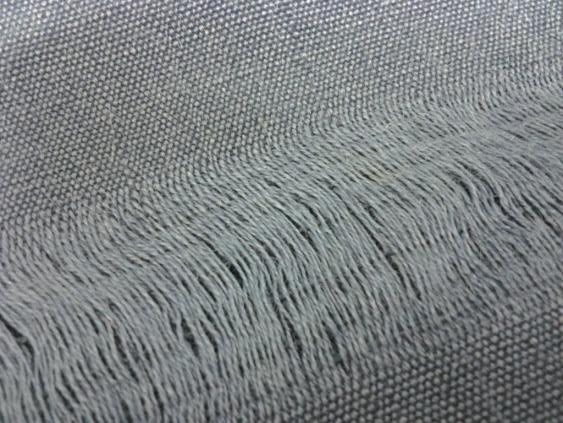 Kaynak: Ankara Etnografya Müzesi                       
Envanter no;14207
Kaynak: Ankara Etnografya Müzesi 
Envanter no;14194
Bakır İşlemeciliği
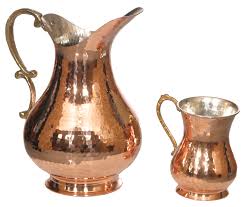 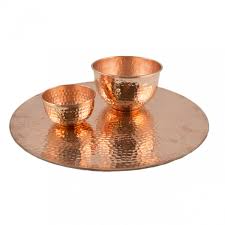 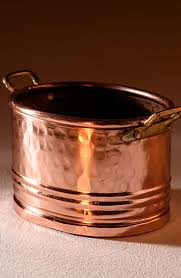 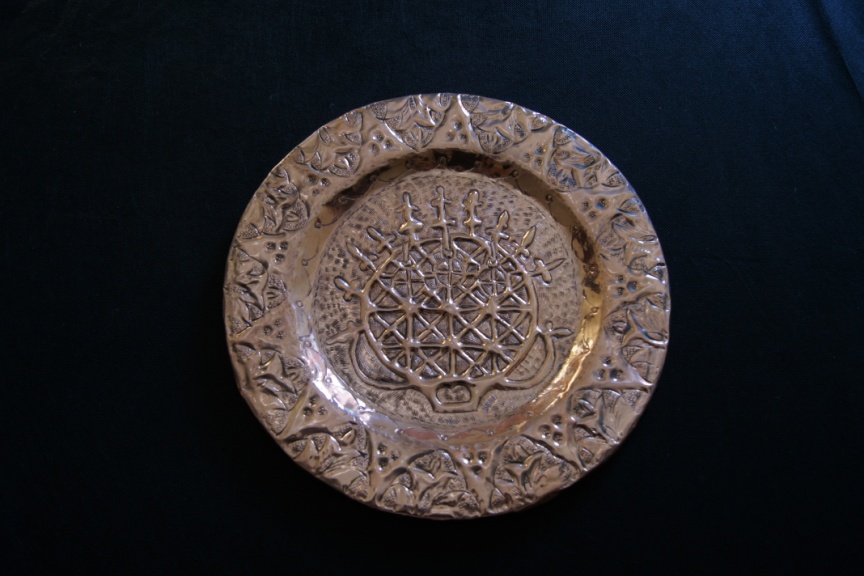 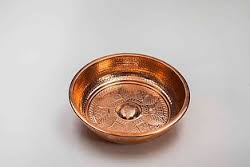 Gümüş İşlemeciliği
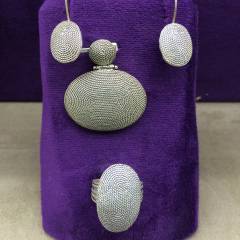 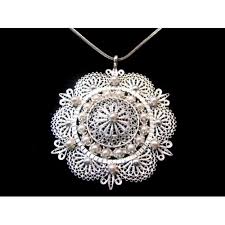 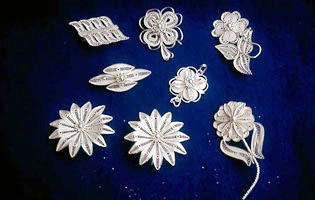 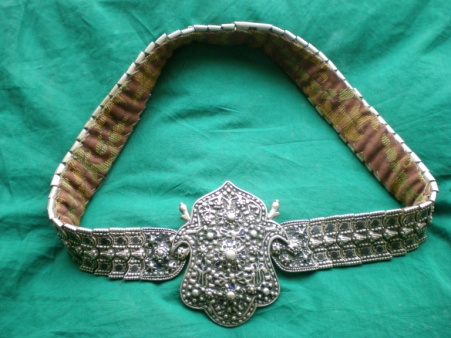 İğne Oyacılığı
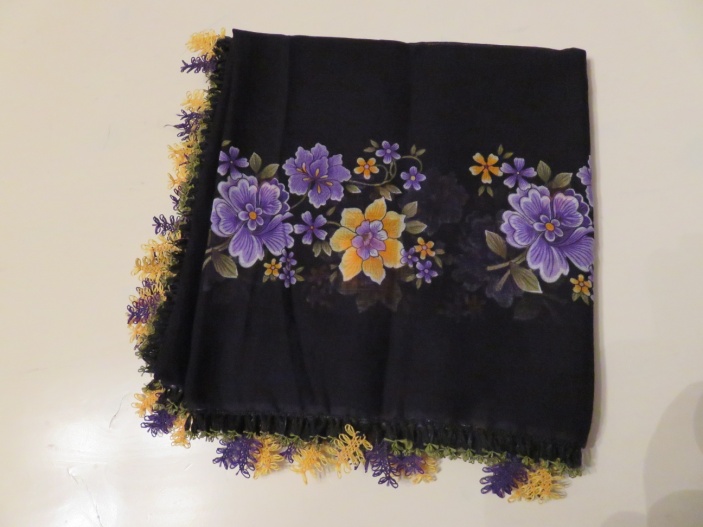 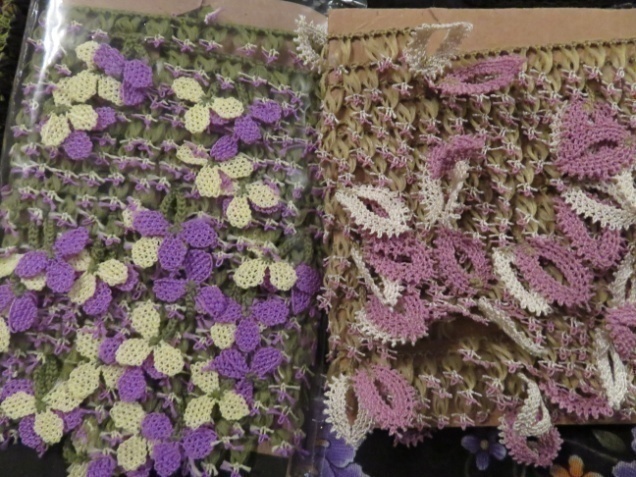 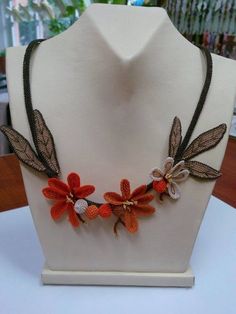 Balıkkılçığı
Yonca çiçeği
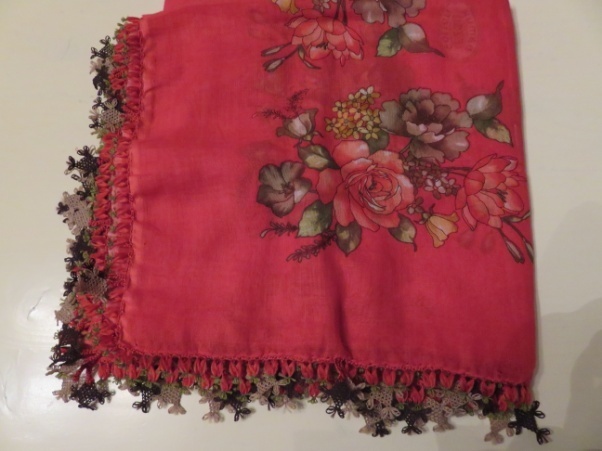 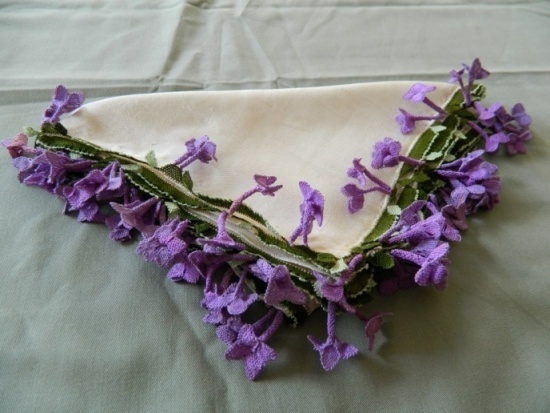 Çıtlak kahve
Tayyare Kanadı
Bıçakçılık
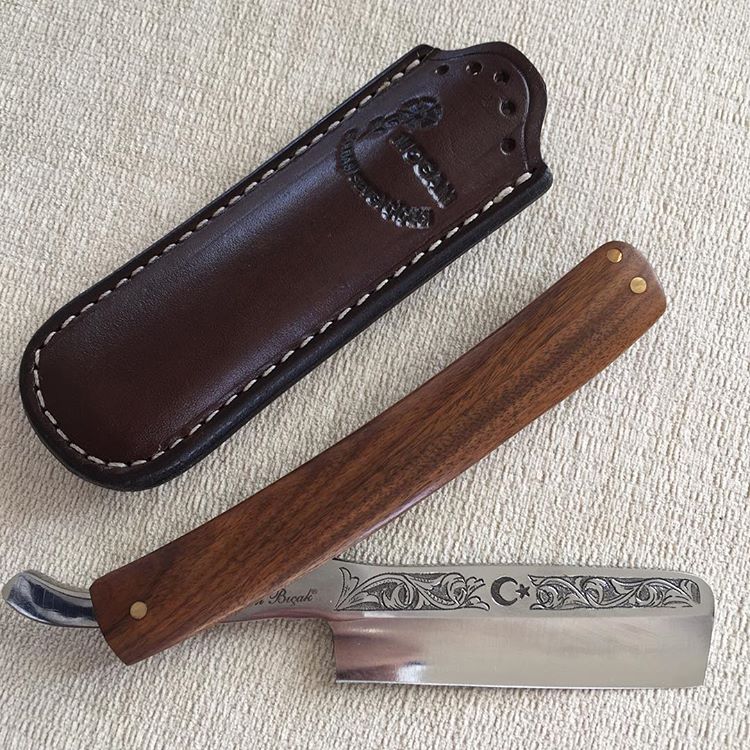 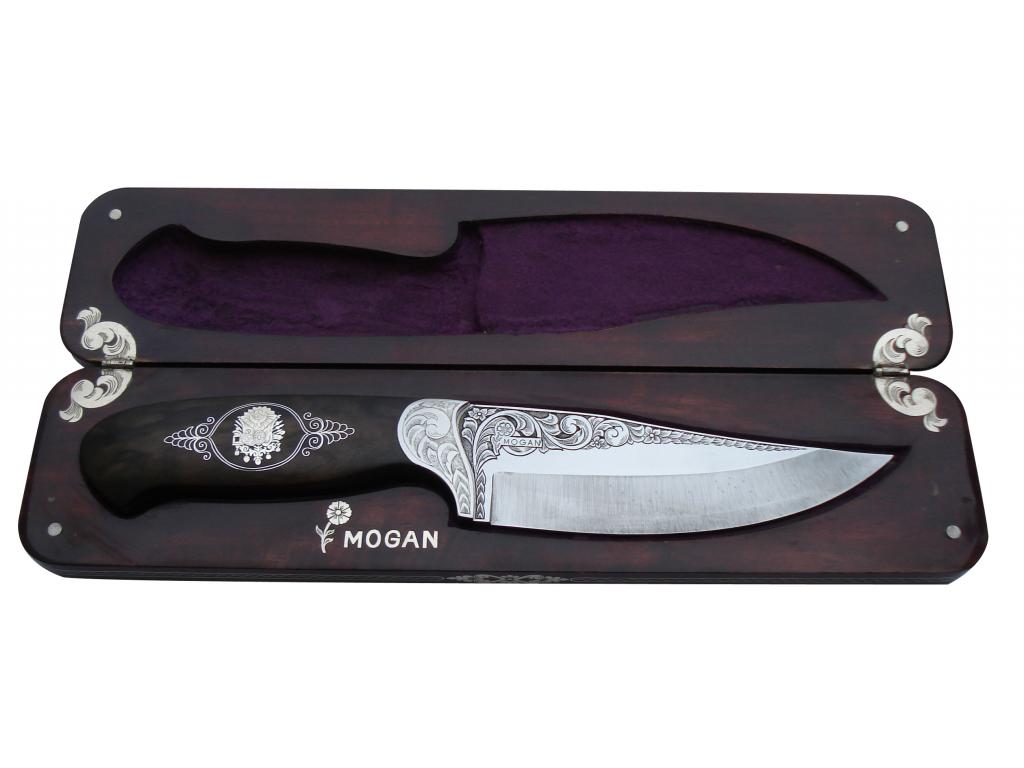 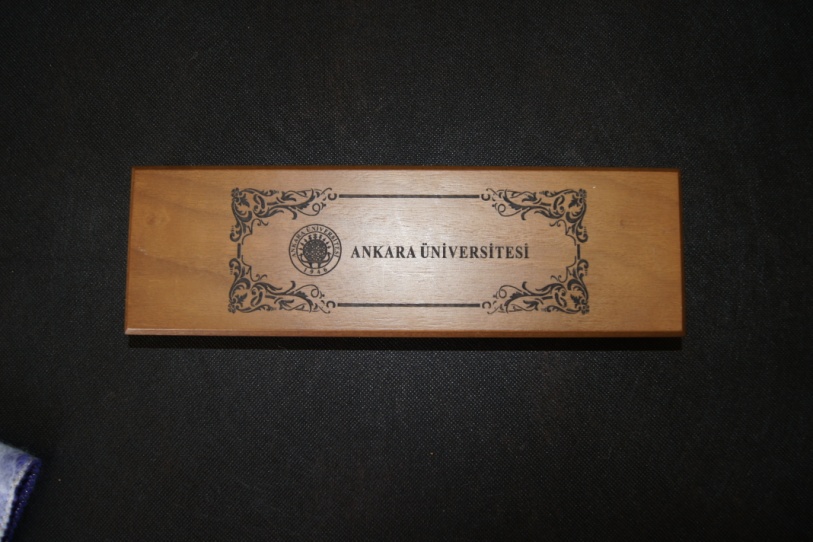 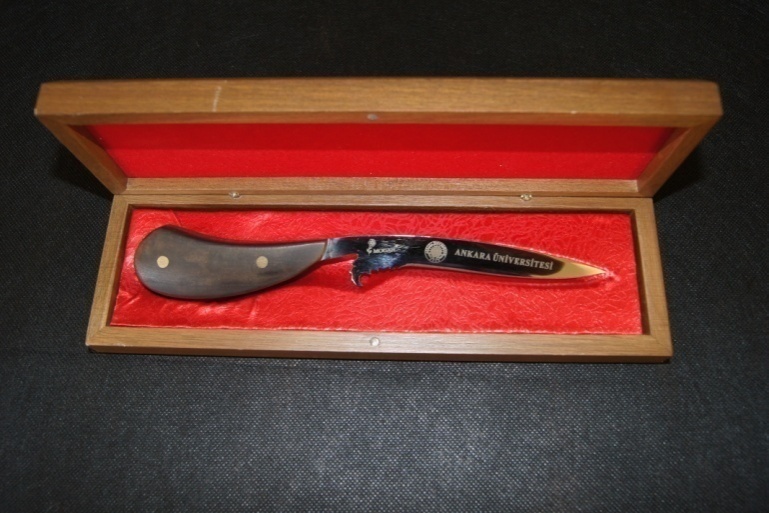 Çömlekçilik
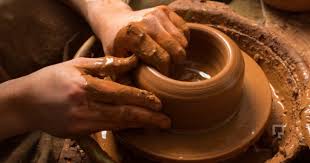 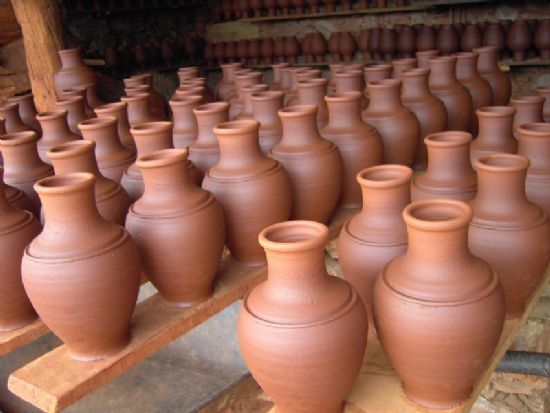 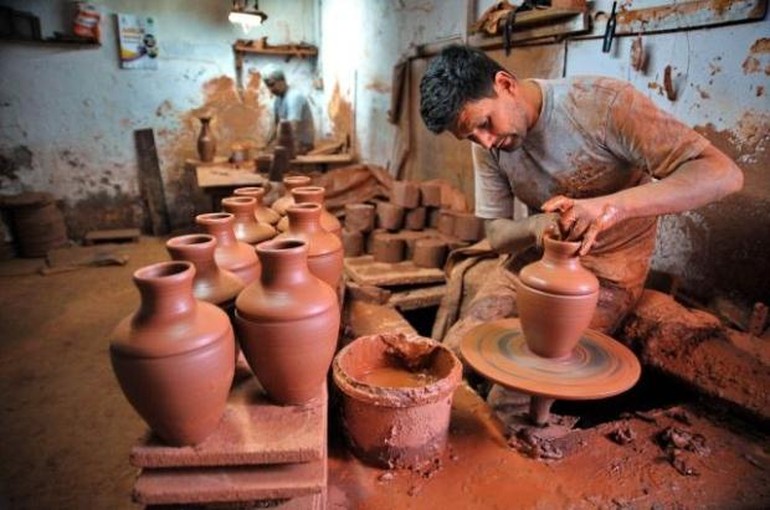 Giyim Kuşam Elemanları
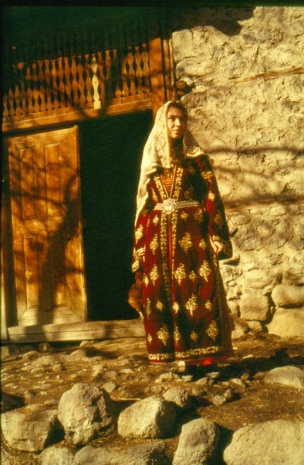 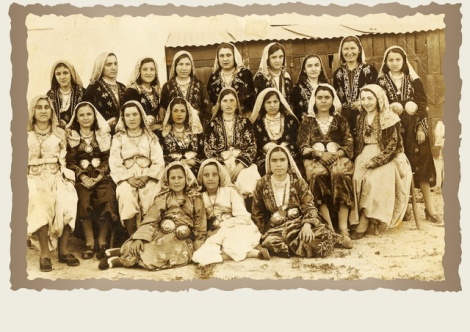 Beypazarı ilçe merkezi
Elbise Bindallı(Tahtaörencik köyü)
Bindallı
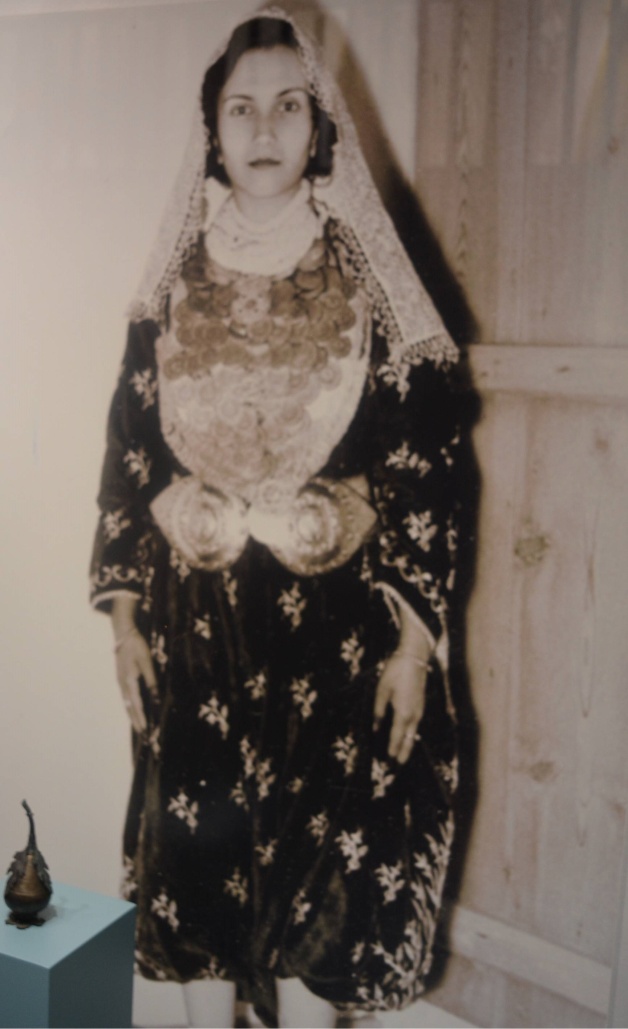 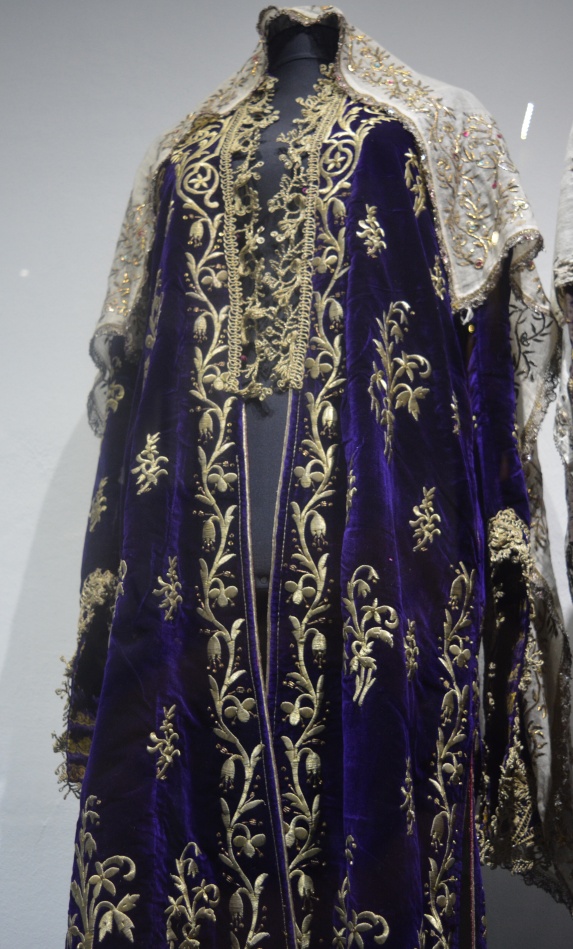 Türk Hamam Müzesi /Beypazarı
Tiftik Çorap
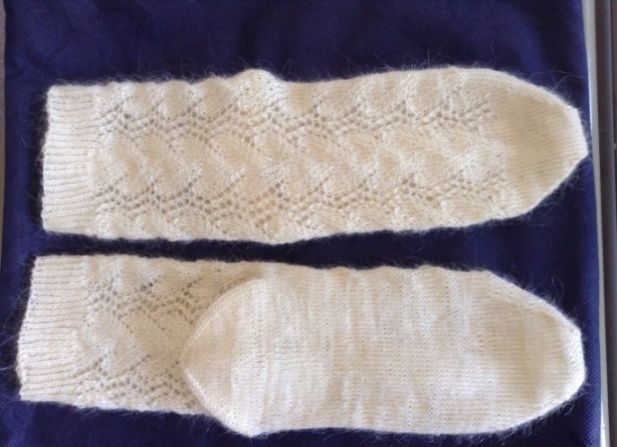 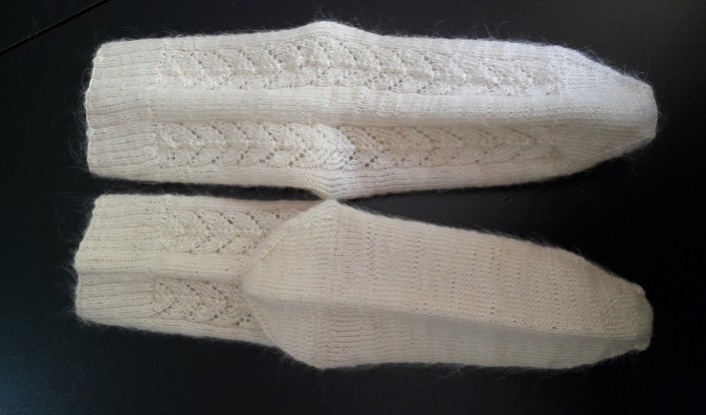 Subay Cimciği
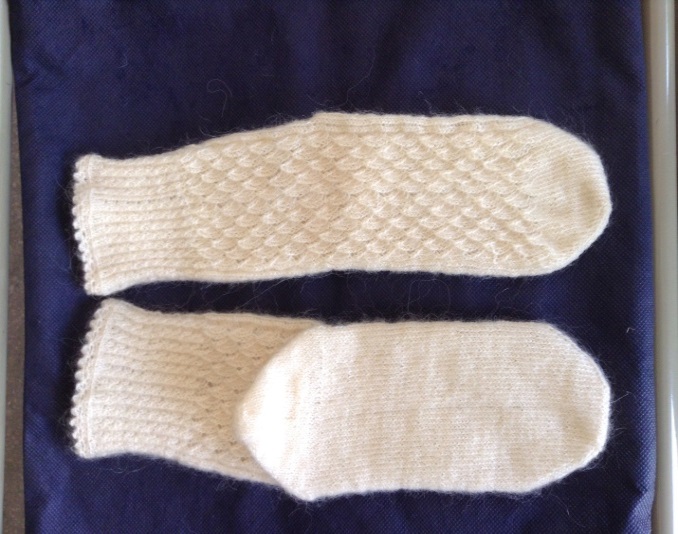 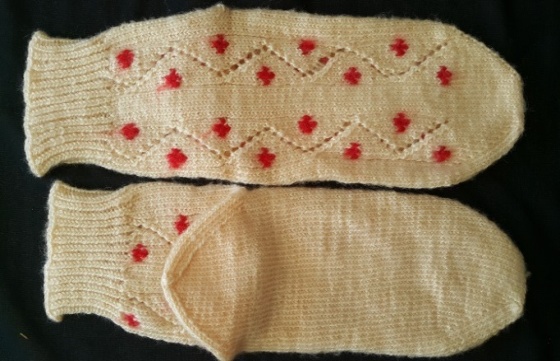 Kartal tırnağı
Öküz sidiği
Midye kabuğu
Tiftik Şal
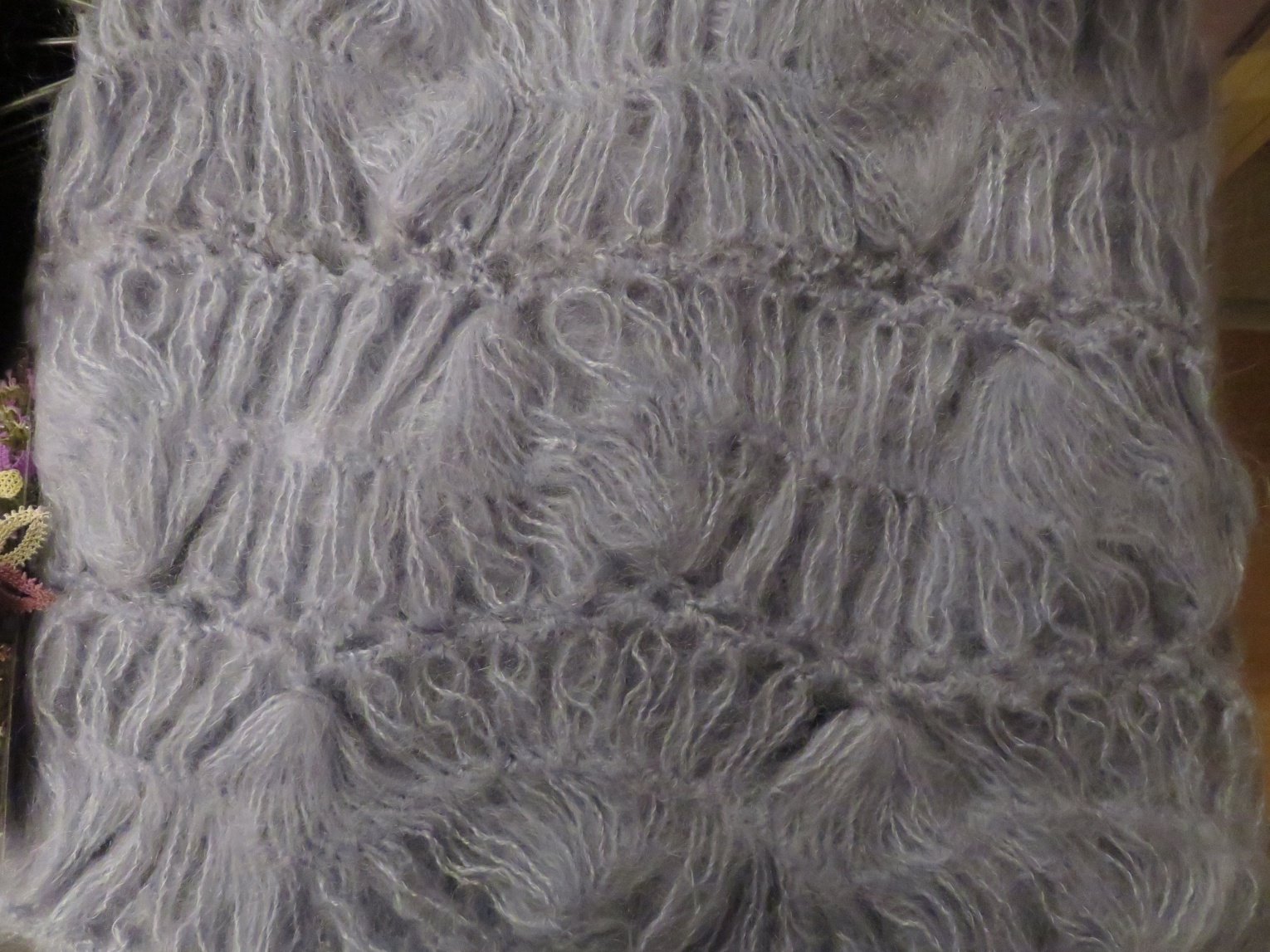 Tiftik Hırka
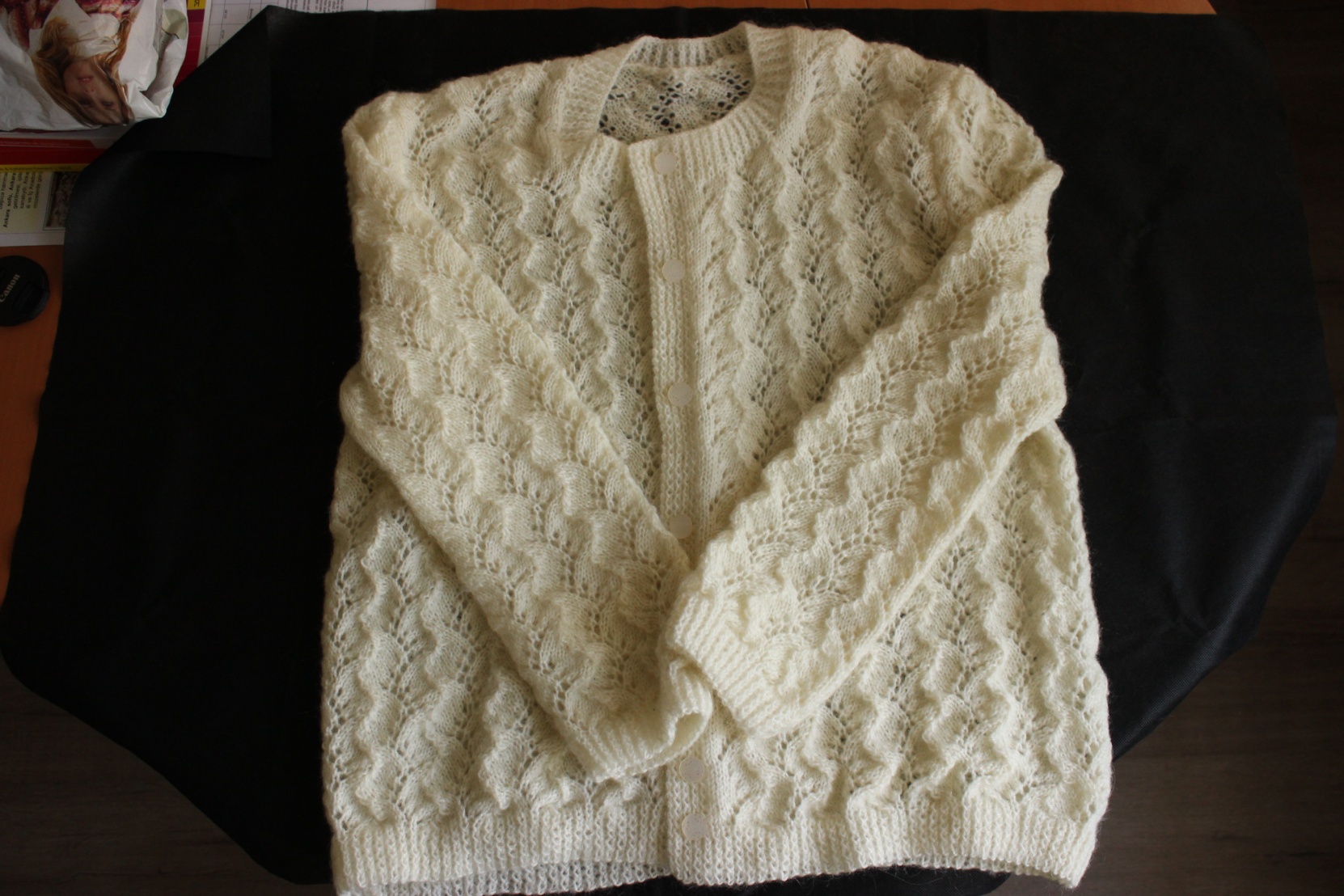 Ankara İline Özgü ÜrünlerinCoğrafi İşaret Durumu
Coğrafi İşaret Tescilini alan ürünler;

Kalecik Karası Üzümü 2005
Çubuk Turşusu 2006
Beypazarı Kurusu 2009
Coğrafi İşaret başvurusu yapan ürünler;

Ankara Döneri
Ankara Keçisi Oğlak Eti
Ankara Simidi
Ankara Tavası
Gölbaşı Peygamber Üzümü
Kazan Kavunu
Ankara Tiftiği
Nallıhan Örtmesi
Nallıhan İğne Oyası
Türkiye’de
Yüksek coğrafi işaret potansiyeline rağmen Türkiye’de yaklaşık 200 ürün için coğrafi işaret tescili alınmıştır. 


Coğrafi işaret yoluyla koruma sağlanan ürünlere yönelik yapılan sınıflandırmada geleneksel el sanatları ürünleri yaklaşık % 25’lik bir paya sahiptir.  Yani 200 ürünün 49’u el sanatı ürünüdür.
Türkiye’de
Coğrafi işaret belgesi almış 49 el sanatı ürününün 46 tanesi mahreç işaret, 3 tanesi menşei adı olarak tescillenmiştir.

Ayrıca el sanatlarında hammadde olarak kullanılan lüle taşı, oltu taşı gibi taşlar da tescil almış durumdadır. Lüle taşı ve Afyon mermeri gibi hammaddeler menşe işareti, Oltu taşı ise mahreç işareti almıştır.
Türkiye’de El sanatları ürünleri için ilk coğrafi işaret tescil başvurusu Sümer Halı A.Ş. Tarafından 1996 yılında 24 adet ürün (halı ve kilim)  için yapılmıştır.

Bünyan El Halısı                 Uşak El Halısı                                           Jirkan Kilimi
Döşemealtı El Halısı          Yahyalı El Halısı                                       Eşme Yörük Kilimi
Gördes El Halısı                 Yağcıbedir El Halısı                                Süper İnce Kilim
Hereke Yün Halısı              Yuntdağı El Halısı
Hereke Yün İpek Halısı      Çanakkale El Halısı
Hereke İpek Halısı              İnce Isparta Hasgül El Halısı
Kars El Halısı
Kula El Halısı
Milas El Halısı
Pazırık El Halısı
Sümer Kars El Halısı
Simav El Halısı
Sivas El Halısı
Taşpınar El Halısı
Türkmen El Halısı
2017 Mart ayı itibariyle Coğrafi İşaret tescilini almak için başvuruda bulunan ürün sayısı 300’dür. Bu ürünlerden 28 tanesi el sanatı ürünüdür. Başvuru aşamasında bulunan Ankara Tiftiği life bağlı el sanatları açısından önemli bir hammaddedir
Coğrafi İşaretin El Sanatları Açısından İşlevleri
Geleneksel bilgi ve kültürel değerler

Yerel üretimi ve kırsal kalkınma

Turizm
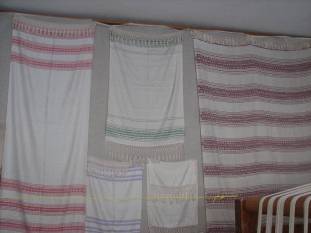 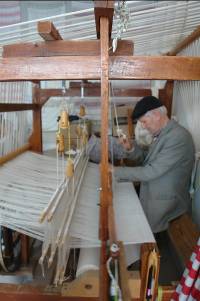 Bürgü Dokumalar
Geleneksel ve kültürel bilginin nesilden nesile aktarılması sırasında belgeleme açısından önemlidir. Ürünün yapımında kullanılan hammadde, üretim teknikleri, renk, motif özellikleri, motiflerin anlamları gibi yerel ve geleneksel bilgiyi korur
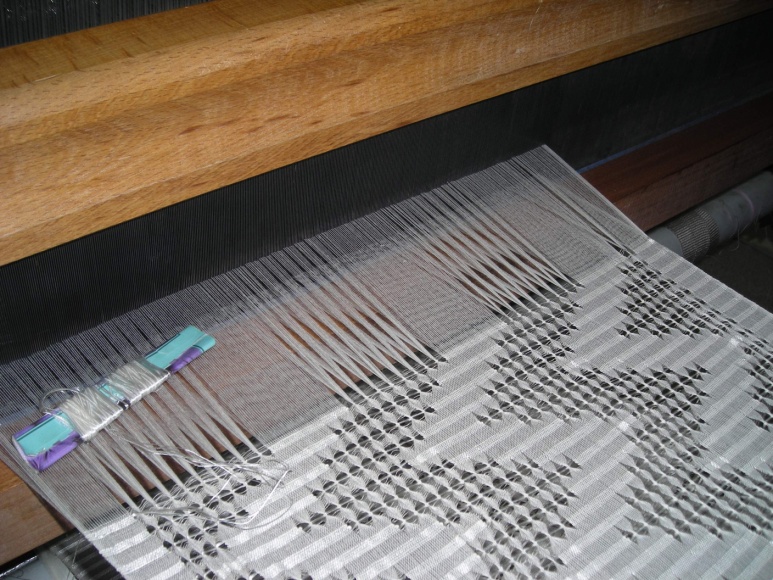 Rize Bezi (Feritiko)
Ürüne kazandırılan kimlik ile tüketiciye doğrudan bilgi aktarılmasını sağlar ve tüketicide güven uyandırır. Böylece tüketici tarafından talep gören ürünün sürdürülebilirliği sağlanır
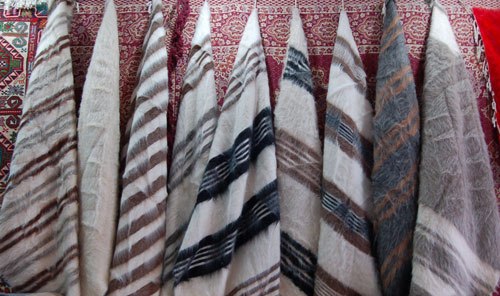 Siirt Battaniyesi
El sanatları tüm turizm çeşitleri ile iç içe olmasına rağmen özellikle kırsal turizm ve kültür turizmi açısından önemli bir çalışma alanıdır
El sanatlarının turizmdeki yeri 
turistik hediyelik eşyadır
Turistik Hediyelik Eşyada Coğrafi İşaretleme Yapılırken Kullanılabilecek Kriterler
Özellikler
Yörede bulunan hammaddeler
Yöre halkı için anlam ifade eden kişiler
Yöreye ait hayvanlar
Yöresel ürünler
Yörenin endemik bitkileri
Yörenin özel gün ve tarihleri
Yörenin toplumsal olayları
Taşınır ve taşınmaz kültür varlıkları
Hammadde
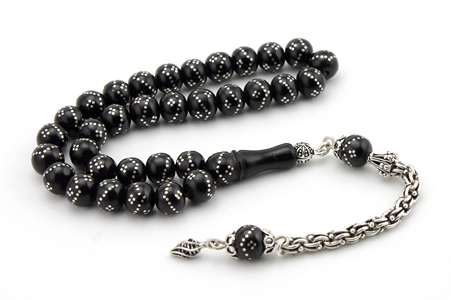 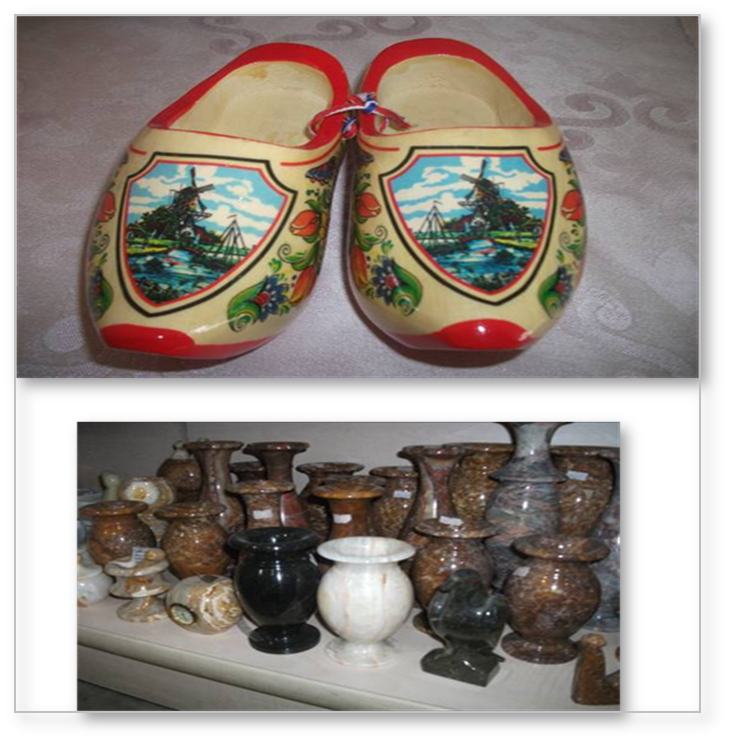 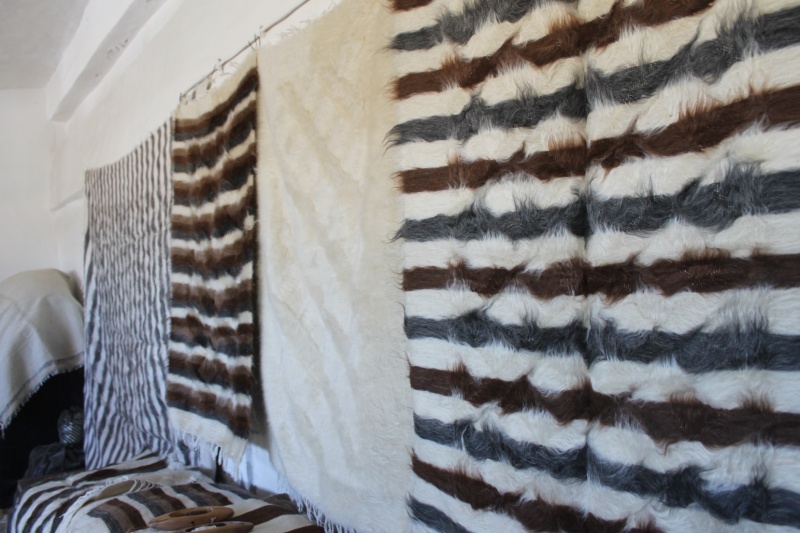 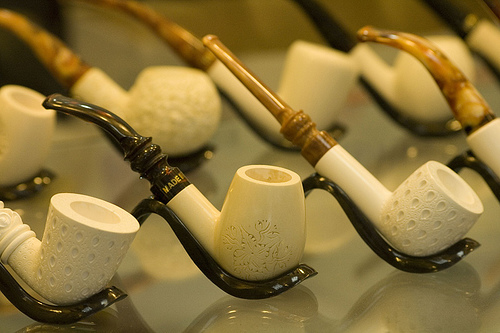 Kişiler
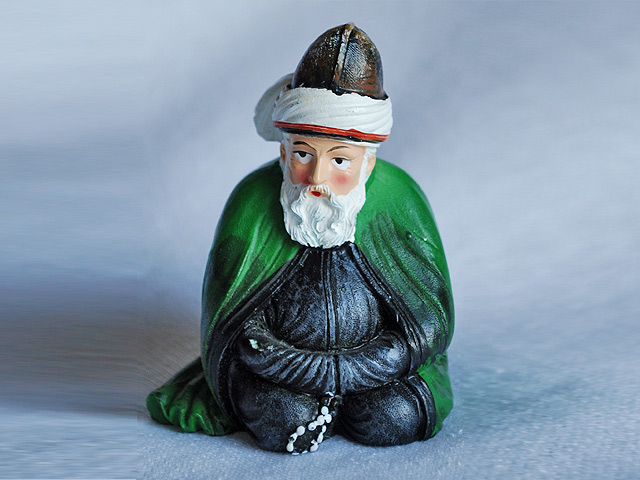 Hayvanlar
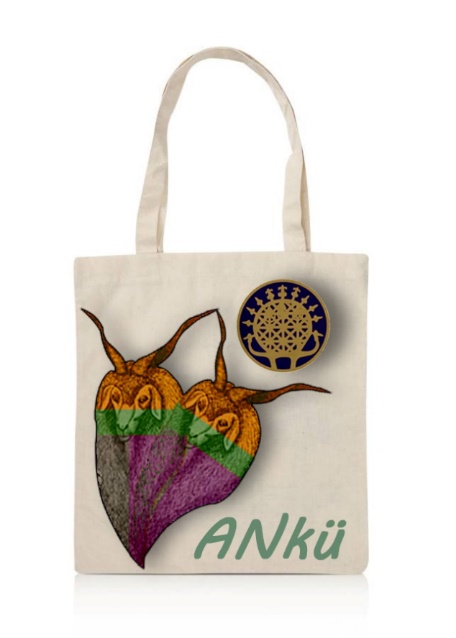 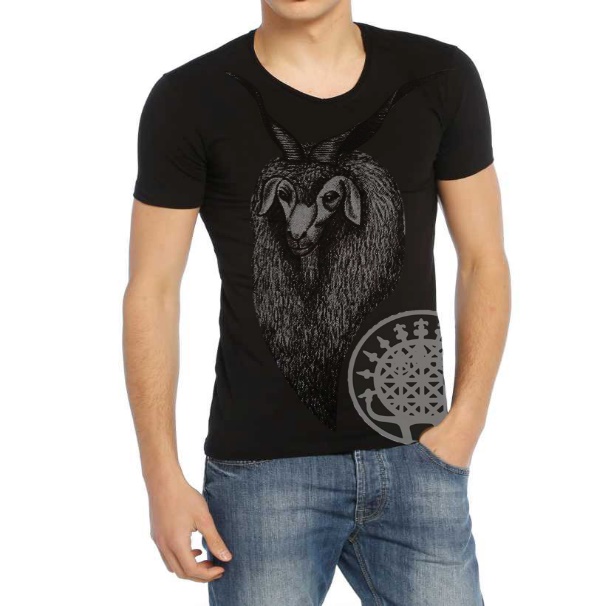 Yöresel Ürünler
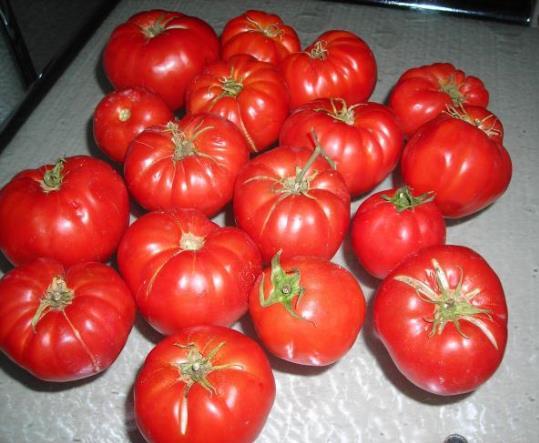 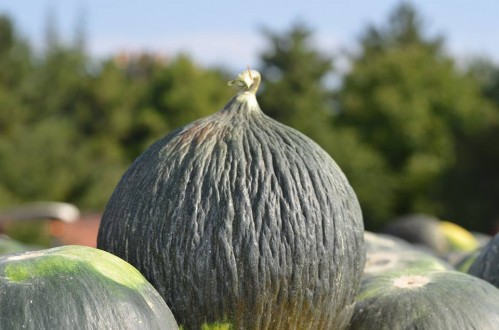 Endemik Bitkiler
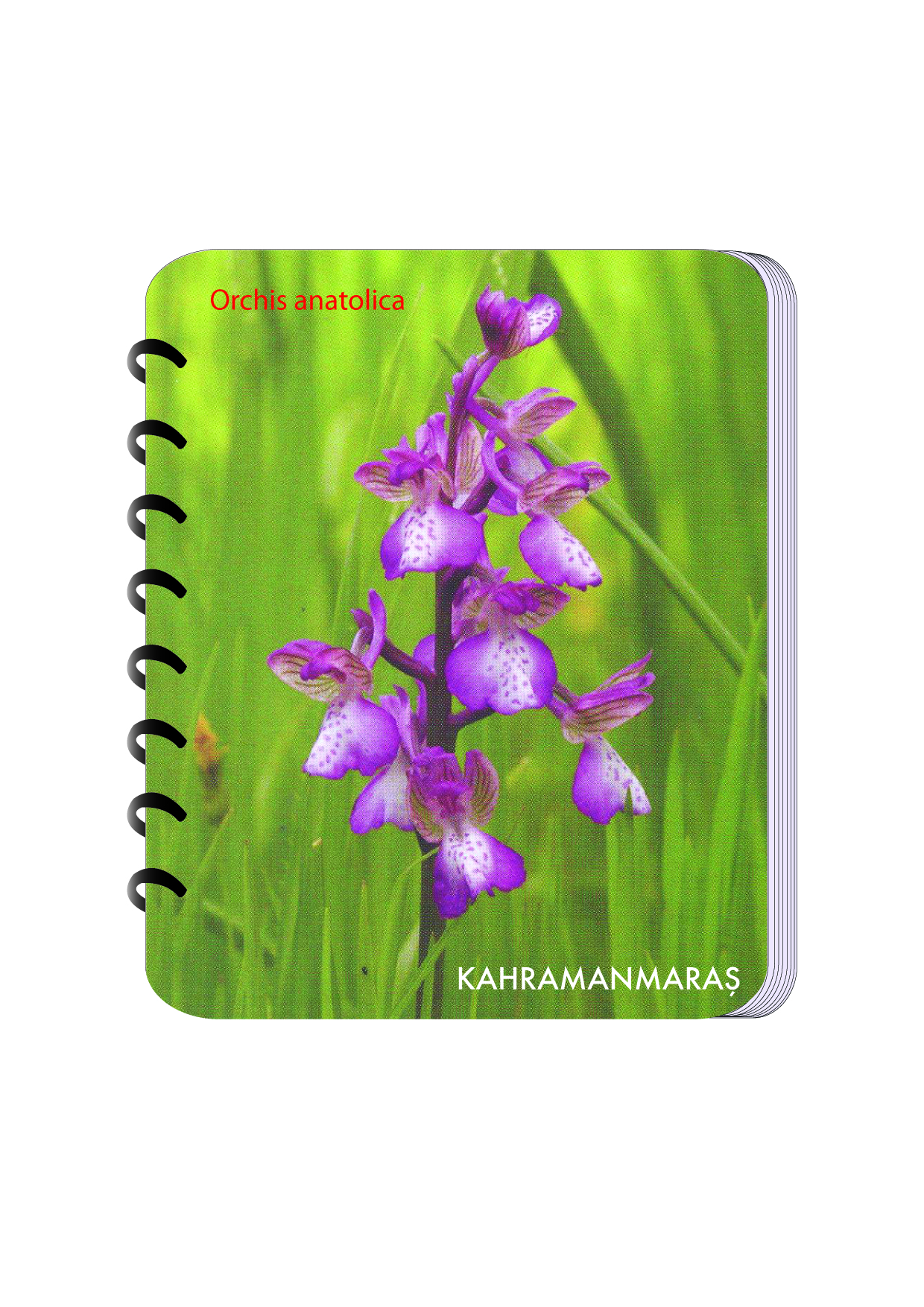 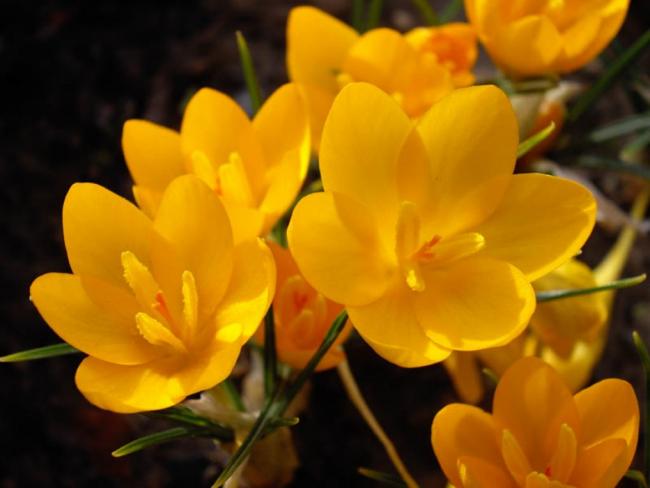 Toplumsal Olaylar
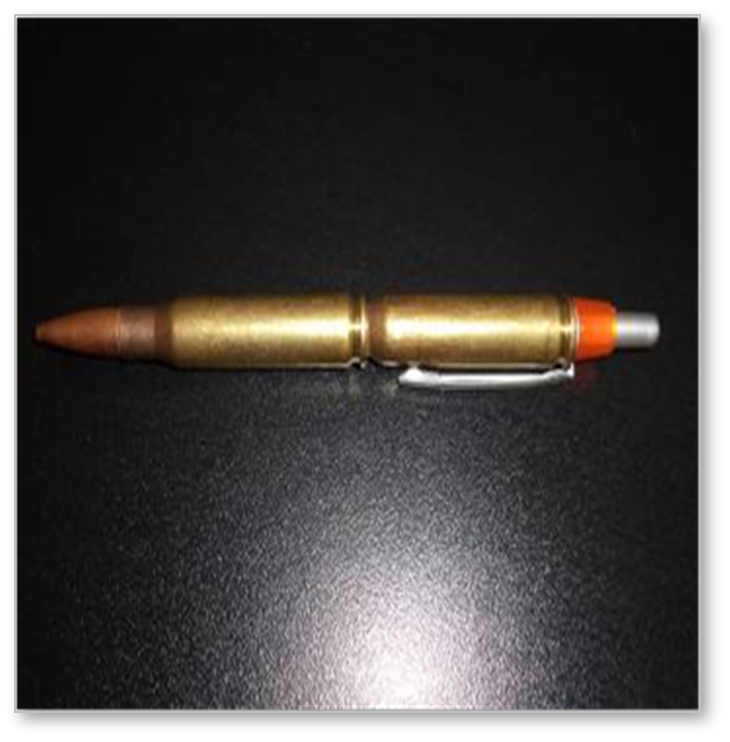 Taşınmaz Kültür Varlıkları
Sonuç
Kültürün devamlılığı sözü edilen unsurların yaşatılması yoluyla sağlanmaktadır
Sonuç
Turistik hediyelik eşyanın özgün niteliğinin olması için yöreye özgü coğrafi işaretlerin bu ürünlerde kullanılması gerekir

Yerli ve yabancı turistin ilgisini çekebilecek ürünlerle yörenin tanıtımına katkıda bulunabilir. Bu konuda Belediyelere ve Halk eğitim merkezleri, üniversiteler gibi el sanatları/el sanatı ürünü ile uğraşan kurumlara görev düşmektedir
Sonuç
Son yıllarda kültür çalışmalarına ağırlık verildiği görülmekte özellikle somut olmayan kültürel miras ve coğrafi işaretleme çalışmalarının somut kültürel miras kadar önemli olduğu ve bu yaklaşımla somut ve somut olmayan kültürel mirasın birlikte incelenerek belgelenmesi gelecek kuşaklara aktarılması bakımından önemli bulunmaktadır
Teşekkürler…